A nagy Fermat-tétel
Tartalom
Püthagorasz
Eukleidész
Pierre de Fermat
Leonhard Euler
Sophie Germain
Gabriel Lamé
Augustin Cauchy
Ernst Kummer
Paul Wolfskehl
David Hilbert
Kurt Gödel
Paul Cohen
Neumann János
Alan Turing
Andrew Wiles
Yutaka Taniyama
Goro Shimura
John Coates
Gerhard Frey
Ken Ribet
Barry Mazur
Évariste Galois
Iwasawa
Victor Kolyvagin
Matheus Flach
Nick Katz
Richard Taylor
2016.07.06.
Kissné Császár Erzsébet, Gyöngyösi Berze Nagy János Gimnázium
2
Püthagorasz (Kr.e. 570. körül-Kr.e. 495.)
húszéves utazgatás: összegyűjti a világ matematikai ismereteit
nézetei miatt üldöztetés, elhagyja Számoszt
Krotón: Püthagoreus Testvériség
vallási közösség: a szám az imádat tárgya
női egyenjogúság, tanítványa: Theanó lesz a felesége
titoktartás       mítoszok
2016.07.06.
Kissné Császár Erzsébet, Gyöngyösi Berze Nagy János Gimnázium
3
[Speaker Notes: Égei tengeri Számosz:filozófiai isk., Polükratész: zsarnoksága, ezért megy barlang: 1 tanítvány., akinek fizet, elhagyja Számoszt: Krotón: patrónusa  Milón: gazdag és erős: 12-szer nyerte meg az olümpiai és püthai játékokat; a legkreatívabb elme társult a legerősebb fizikummal; lánya: Theanó]
Püthagorasz
Bővelkedő számok: ha a számnál kisebb osztók összege nagyobb a számnál, pl.:12
Hiányos számok: ha a számnál kisebb osztók összege kisebb a számnál, pl.: 10
Tökéletes számok: ha a számnál kisebb osztók összege egyenlő a számmal, pl.: 
             6; 28; 496; 8 128; 33 550 336; 8 589 869 056
előállíthatók szomszédos számok összegeként:
       6=1+2+3
     28=1+2+3+4+5+6+7
   496=1+2+3+4+5+6+7+…+30+31
8 128=1+2+3+4+5+6+7+…+126+127
2016.07.06.
Kissné Császár Erzsébet, Gyöngyösi Berze Nagy János Gimnázium
4
[Speaker Notes: A 6 és a28 más kultúrákban is tökéletes: Szent Ágoston szerint ezért teremtette Isten 6 nap alatt a világot: a U. tökéletes, a Hold 28 nap alatt kerüli meg a Földet]
Püthagorasz
A tökéletesség és a „kettősség” kapcsolata: 

a 2 hatványok kissé hiányosak:

	2²= 4	 a számnál kisebb osztók: 1,2		összegük:	 3
	2³= 8	 a számnál kisebb osztók: 1,2,4		összegük:	 7
	24=16	 a számnál kisebb osztók: 1,2,4,8	összegük:	15
	25=32	 a számnál kisebb osztók: 1,2,4,8,16	összegük:	31
2016.07.06.
Kissné Császár Erzsébet, Gyöngyösi Berze Nagy János Gimnázium
5
Püthagorasz
Eukleidész ( Kr.e. 300 körül ) ennél többet mond:
a tökéletes számok előállíthatók két olyan szám szorzataként, amelyekből az egyik 2 hatvány, a másik pedig rákövetkező 2 hatványnál 1-gyel kisebb:	
     6=21 x (22-1) 
    28=22 x (23-1)
   496=24 x (25-1)
8 128=26 x (27-1)
Léteznek-e kissé bővelkedő számok? 
a szám osztóinak összege 1-gyel nagyobb a számnál
( a mai napig nem tudják )
2016.07.06.
Kissné Császár Erzsébet, Gyöngyösi Berze Nagy János Gimnázium
6
[Speaker Notes: Napjainkban szám.géppel keresik a tökéletes számokat, pl a több, mint 130 000 jegyűnél is igaz: 2216 090x2216 091-1]
Püthagorasz
A számok és a természet kapcsolata:
zenei harmónia            számok harmóniája
bolygók pályája
fizikai jelenségek mögött matematikai törvényszerűség
	Püthagorasz tétel: (már a kínaiak és babiloniak is 				használták egy évezreddel Püthagorasz előtt)
	Ha egy derékszögű háromszög átfogója z, két 			befogója x és y, akkor:
				x2+y2=z2
	a matematika a derékszög révén leírja a háromdimenziós 	világunk teljes struktúráját
2016.07.06.
Kissné Császár Erzsébet, Gyöngyösi Berze Nagy János Gimnázium
7
[Speaker Notes: A kanyargó folyók forrástól a torkolatig mért tényleges hosszának és e két hely légvonalban mért távolságának aránya π. Végtelen sok pitagoraszi számhármas létezik, amelyben a számoknak nincsen egynél nagyobb közös osztójuk.]
Püthagorasz
bizonyítási módszerek
matematikai módszer                    tudományos módszer
a közelítés eszközével dolgozik
logikai folyamat
(anyag építőkövei)
(Püthagorasz t. biz.)
2016.07.06.
Kissné Császár Erzsébet, Gyöngyösi Berze Nagy János Gimnázium
8
[Speaker Notes: Vágjunk ki a sakktábláról két mezőt az egyik átló két végéről. A megmaradt 62 mezőre 31 dominót szeretnénk feltenni, ezek a dominók pontosan két mezőt fedhetnek le. Lehet-e úgy feltenni a táblára a 31 dominót, hogy lefedjék mind a 62 mezőt? ( két módszer!!!) A pit. Tétel biz. az egyetemes kultúra csúcsteljesítménye. (100 ökröt áldoztak az isteneknek) Két nagy jelentősége van: kialakult a biz. fogalma, másrészt az érzékelhető világhoz kapcsolta az absztrakt matematikát. Az elméletek igazsága nem függ az emberek véleményétől. Megmutatta az objektív igazsághoz vezető utat. Krotónt egy háború után felgyújtották, Milón megmenekült,de Püthagorasz és tanítványai bennégtek.]
Pierre de Fermat(1601-1665)
francia
apja tehetős bőrkereskedő
Toulouse-i Egyetem
közigazgatási pálya: a Parlament Legfelsőbb Bíróságának főbírája
a matematika „amatőr fejedelme”
a párizsi matematikusok  titkolózása, ez ellen dolgozik Mersenne barát (2n-1)
2016.07.06.
Kissné Császár Erzsébet, Gyöngyösi Berze Nagy János Gimnázium
9
[Speaker Notes: Máglyahalálra ítélt egy hivatásával visszaélő papot; pestist kapott 1652-ben; Richelieu bíboros Fr.o. miniszterelnöke: összeesküvések, intrikák, szabad idejében mat. Mersenne: az információcsere a mat. és az emberiség célját szolgálja. Így romlott meg a kapcsolata Descartesszal. 78 levelezőpartnere volt.]
Pierre de Fermat
titkolózó géniusz: időnként tételeket közölt biz. nélkül
Descartes: „hetvenkedőnek” nevezte, John Wallis „átkozott franciának”
Blaise Pascallal azonban levelezett: a valószínűség számítás létrejötte
szerencsejátékokat mozgató szabályok, játék- és fogadó stratégiák (pl.: az egyező születésnapok problémája ellentmond sejtéseinknek)
így Fermat a valószínűség számítás egyik atyja
a differenciál-és integrálszámítás megalapozója
a számelméletben:
 a Püthagorasztól ránk maradt ismeretanyagra épített
2016.07.06.
Kissné Császár Erzsébet, Gyöngyösi Berze Nagy János Gimnázium
10
[Speaker Notes: Képzeljünk el 23 embert, pl a két 11 fős csapatot a futballpályán és a bírót. Mi a valószínűsége annak, hogy a 23 emberből kettő ugyanazon a napon született az év 365 napjából? A találgatás kb. 10%, a számítás: 50,7%. Éppen erre építenek a bukmékerek, szerencsejáték szervezők. Pascal ezzel még az istenhitet ismegindokolta: 47. o.]
Pierre de Fermat
a matematika központja Krotónból Alexandria városába tevődött át : alexandriai nagy könyvtár (600 ezer könyv)
a matematika tanszék első vezetője: Eukleidész ( Kr.e. 300 körül ) 
a matematikai igazságot önmagáért kell keresni, nem a gyakorlati alkalmazásért
Elemek: 13 könyv: pl új bizonyítási módszerek: reductio ad absurdum: az irracionális számok léteznek (10. kötet:                                  		irracionális)
2016.07.06.
Kissné Császár Erzsébet, Gyöngyösi Berze Nagy János Gimnázium
11
[Speaker Notes: Elemek: 13 könyv: a XX.sz. kezdete előtt a Biblia után ebből kelt el a legtöbb; Püthagorasz szerint minden természetes jelenség leírható rac. számokkal: Hippaszosz nevű tan. Rájött, hogy gyök 2 irrac., ezért vízbe fojtatta, mert ő ezt a logika erejével nem tudta megcáfolni.
Diophantosz életkora: Isten kegyelméből élete egyhatodátgyermekként töltötte. Eltelt még éveinek egy tizenketted része, és kiserkent szakálla.További hetedrész, és esküvői gyertyái égtek. Öt évvel a lakodalom után isteni kegyelemből fia született. Ó, jaj! A későn született, gyenge gyermeket a kegyetlen sors elragadta, alighogy apja teljes életének felét leélte. Gyászában az apa a számelméletben keresett vigasztalást, s négy év múltán az ő élete is véget ért. ( Ez állítólagos sírfelirata.) Julius Caesar felgyújtatta az alexandriai flottát, a könyvtár is leégett, Kleopátra próbálta pótolni. Szerapisz templomába gyűjtötte, Theodosius keresztény császár elégettette, mint pogány emléket, a maradékot 642-ben omár kalifa. India : VI.sz. a nulla a nemlétet jelképezi. A semmi absztrakt fogalma megfogható jelkép formáját öltötte. Ezt még Arisztotelész sem ismerte el. Brahmagupta VIII. sz.0-val való osztás, végtelen fogalma. II. Szilveszter pápa 995., francia tudós, a spanyol móroktól tanulta az új számolási módot és terjesztette az indoarab számokat.]
Pierre de Fermat
Alexandriai Diophantosz ( Kr.e. 250 körül): Arithmetica: 13 könyv, de csak hat élte túl a középkor viharos évszázadait: ez közvetítette egy évezred tapasztalatait
Gaspar Bachet de Méziriac Arithmetica fordítása 1621-ben: 100-nál több probléma, és Diophantosz mindegyikre tökéletes megoldást ad
Fermat nem volt ilyen lelkiismeretes, a margóra felületesen jegyzetelt, és
a maga örömére oldotta a problémákat
barátságos számok: olyan természetes számpárok, amelyek megegyeznek a másik szám önmagánál kisebb pozitív osztóinak összegével, pl.: 220 és 284	
	1631. Fermat: 17 296 és 18 416
2016.07.06.
Kissné Császár Erzsébet, Gyöngyösi Berze Nagy János Gimnázium
12
[Speaker Notes: Bachet feladata: 62.o.: Legkevesebb hány darab súlyra van szükség, hogy a mérőkészlettel 1 egységtől 40 egységig minden egész egységet mérni tudjunk? Mo.: négy súlyra: 1,3,9,27. Descartes  barátságos számai: 9 363 584 és 9 437 056, Euler: 62 db, 1866-ban egy 16 éves olasz fiú: 1184 és 1210]
Pierre de Fermat
állítás: a 26 az egyetlen olyan szám, aminek kisebbik szomszédja egy négyzetszám, nagyobbik pedig egy köbszám
közölte, ő tudja a bizonyítást, de nem ismertette bosszantásul
1637. a pitagoraszi számhármasokat figyelve: 	
		x2+y2=z2		
		x3+y3=z3
A nagy Fermat-sejtés: A következő egyenletnek nincs pozitív egész megoldása:
			xn+yn=zn , ahol n 2-nél nagyobb egész szám.
„bizonyítás”: Igazán csodálatos bizonyítást találtam erre a tételre, de ez a margó túl keskeny, semhogy ideírhatnám.

n=4-re bizonyította a végtelen leszállás módszerével
2016.07.06.
Kissné Császár Erzsébet, Gyöngyösi Berze Nagy János Gimnázium
13
[Speaker Notes: Femat idősebbik fia felismerte apja kedvtelésének jelentőségét, 5 éven át gyűjtötte levelezéseit és feljegyzéseit, 1670-ben ki is adta. Az Arithmetica 48 széljegyzetet tartalmaz. 
A végtelen leszállás egy indirekt bizonyítási módszer, ami azon alapul, hogy a természetes számok minden részhalmazának van legkisebb eleme. A módszert Pierre de Fermat fejlesztette ki, és sok eredményéhez ezzel a módszerrel jutott el. A nagy Fermat-tétel n = 4-hez tartozó speciális esete például belátható végtelen leszállással.
Az érvelés indirekt, tehát feltesszük, hogy a bizonyítandó állítás nem igaz, vagyis hogy a szóban forgó egyenlet megoldható atermészetes számok halmazán. Tudjuk, hogy a természetes számok minden részhalmazának van legkisebb eleme, ezért ha minden feltételezett megoldásból újabb, természetes számokból álló megoldást tudunk készíteni, akkor ellentmondást kaptunk, és a szóban forgó egyenlet nem oldható meg a természetes számok halmazán.
Másként, az egyenlet megoldáshalmazának is van legkisebb eleme, mivel a megoldáshalmaz a természetes számok halmazának része. Ebből készítünk egy még kisebb megoldást a feladat és a természetes számok tulajdonságainak felhasználásával. Ez ellentmond annak, hogy a legkisebb megoldásból indultunk ki, tehát az egyenlet megoldhatatlan.]
Pierre de Fermat
Fermat: a páratlan prímek két osztálya:

	4n+1 alakúak, ahol n pozitív természetes szám
mindig előállíthatók két szám négyzetének összegeként, pl.:
	13=22+32
4n-1 alakúak, ahol n pozitív természetes szám
nem állíthatók elő két szám négyzetének összegeként

Euler 7 éves munkával bizonyította.
2016.07.06.
Kissné Császár Erzsébet, Gyöngyösi Berze Nagy János Gimnázium
14
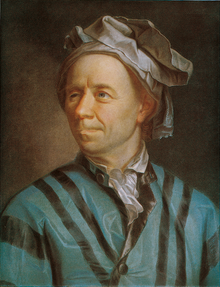 Leonhard Euler(1707-1783)
Bázel, teológia, Bernoulli család szerepe
hihetetlen intuíciók és emlékezőtehetség
Fermat korában a matematikus számolóművész, 
Newton óta professzionális problémamegoldó
Szentpétervári Tudományos Akadémia
Berlini Tudományos Akadémia: Nagy Frigyes meghívása
Szentpétervár
28 nagyobb mű, 800-nál több értekezés; munkái felét vakon hozta létre
13 gyermek
algoritmusaival navigációs célokra pontosan kapta meg a holdfázisokat
2016.07.06.
Kissné Császár Erzsébet, Gyöngyösi Berze Nagy János Gimnázium
15
[Speaker Notes: Bernoulli család olyan a matematikában, mint Bach család a zenében. Már az ókorban Eukleidész bebizonyította, hogy végtelen sok prímszám. van.
Mai megfogalmazással a bizonyítás menete a következő.
Tekintsük az első k darab prímszámot. p1=2, p2=3, p3=5, legyen az utolsó, a k-ik pk. Szorozzuk össze őket: p1*p2*p3*....*pk, majd adjunk hozzá 1-t. Az így kapott N=p1*p2*p3*....*pk +1 szám vagy prím, vagy összetett.
Ha prím, akkor különbözik mindegyiktől, amit összeszoroztunk, tehát nem igaz, hogy az összes prímszám szerepel az N szám képzésében.
Ha pedig N összetett szám, akkor van prímosztója. De az oszthatóság szabályai szerint ez nem lehet egyik sem a pk-ig terjedő prímszámok között. Ez azt jelenti, hogy ezzel a módszerrel mindig találhatunk új prímszámot, azaz végtelen sok prímszám van.
Hilbert: A Grand Hotel-paradoxon[szerkesztés]
Az alapprobléma[szerkesztés]
Egy valódi hotelben ha minden szobát kiadnak, akkor nem tudnak több vendéget elhelyezni, ebben nincs semmi meglepő. De képzeljünk el egy olyan szállodát, amelynek végtelen sok szobája van, azaz a szobaszámok 1-től kezdve folyamatosan növekednek, és nincs olyan szoba, amelynél ne lenne nagyobb számú. A szállodának van egy hangosbemondórendszere is, amelyen keresztül a portás az összes szobavendégnek tud üzenni egyszerre. Tegyük fel, hogy egy ilyen hotelben az összes szoba megtelt, olyan sok vendég van. A kérdés, hogy ha jön még egy vendég, el kell-e küldeni. A meglepő válasz az, hogy nem. Az új vendég elhelyezéséhez a portásnak csak annyit kell tennie, hogy bemondja: minden vendég költözzön át az eggyel nagyobb számú szobába. Az a vendég, aki eddig az 1-es szobában lakott, átköltözik a 2-esbe, amelynek eddigi lakója a 3-asba megy át, és így tovább. Így az 1-es szoba felszabadul, és az új vendég beköltözhet.
Végtelen sok vendég[szerkesztés]
Talán még ennél is meglepőbb, hogy nem csak egy vendéget, hanem végtelen sok vendéget is el lehet helyezni. Tegyük fel ugyanis, hogy érkezik egy autóbusz, amelynek a szállodához hasonlóan végtelen sok ülése van, és a busz is tele van. A portás ekkor arra kéri a szállóvendégeket a hangosbemondóján keresztül, hogy költözzenek a szobaszámuk kétszeresét viselő szobába. Az 1-esben lakó tehát a 2-esbe költözik, az a 4-esbe, a 3-as a 6-osba stb. Ezzel az összes páratlan számú szoba felszabadult, ezekbe pedig sorban beköltözhetnek a busz utasai, az 1-es ülésen ülő az 1-esbe, a 2-esen ülő a 3-asba, és így tovább.
Végtelenszer végtelen sok vendég[szerkesztés]
De még ennél is szerencsésebb a helyzet, ugyanis akár végtelen sok végtelen kapacitású busz vendégeit is mind el lehet helyezni. Egy lehetséges megoldás, hogy a portás ugyanazt mondja be, mint előbb, majd az első busz utasait a 3n számú szobákba költözteti (ahol n az ülés száma), a második busz utasait az 5n számú szobákba, a harmadik busz utasait a 7n számúakba, és így tovább, az i-edik busz utasait a pin számúba, ahol pi az i+1-edik prímszám. Vegyük észre ugyanis, hogy a prímszámok hatványai mindig páratlanok (tehát már bentlakó szállóvendégekkel nem lesz ütközés), és különböző prímszámok hatványai mindig különbözőek (tehát a beköltözők között sem lesz konfliktus). Így ráadáasul még üres szobák is maradnak szép számban, örülhet a portás!
Végtelen sok busz utasainak egy lehetséges rendezése
Vegyük észre, hogy azzal, hogy az utasokhoz egész számokat (prímhatványokat) rendeltünk, tulajdonképpen egyetlen végtelen sorba állítottuk őket, és visszavezettük a feladatot az előzőre, amikor csak egy buszunk volt. Ilyen sorbaállítás sokféleképpen lehetséges. Az egyik, más bizonyításoknál is előszeretettel alkalmazott mód, hogy sorban egymás alá felírjuk a buszok utasait, majd egy spirálvonallal összekötjük őket. A vonal mentén végighaladva egyértelműen megkapjuk a sorrendet (ld. ábra).
Kabócák életciklusa 13 illetve 17 év:
Egyesek szerint ezek a számok véletlenszerűek, mégis érdekes, hogy nincsenek 12, 14, 15, 16 vagy 18 éves életciklusú kabócák. Igaz, 11 és 19 éves periódusúak sincsenek, mégis egy minta ismerhető fel: a 13 is és a 17 is prímszám. Ezek a számok csak eggyel és saját magukkal oszthatók, és éppen ebből adódik a kabócák evolúciós előnye. Ezek a prímek hasznosak a más állatokkal, különösen a ragadozókkal való rendszeres találkozás elkerülésében. Tegyük fel például, hogy egy ragadozó hatévente tűnik fel az erdőben. Ekkor egy nyolc- vagy kilencéves életciklusú kabóca rajzása sokkal gyakrabban esne egybe a ragadozóval, mint egy hétéves, elsődleges életciklusú kabócáé. Ez az érv akkor is erős, ha jelenleg nem is létezik ilyen ragadozó. Ha egyszer a kabócák ciklusa kialakult, akkor az ellenség nélkül is fennmarad.
A kabócák tehát akaratlanul felfedezték a prímeket fajaik fennmaradása érdekében. És az emberek? Nos, mi megértettük, hogy ezek a számok nem csupán a túlélés kulcsai, hanem a matematikai kódolások igen fontos elemei - írja Marcus du Sautoy. A prímszámok jelenleg a kibervilág titkait védik. A titkosítás, mely a hitelkártyák biztonságát garantálja online vásárláskor, ugyanúgy oszthatatlan számokat használ, mint a kabócák Észak-Amerikában - a prímszámokat. Minden alkalommal, amikor a vásárló elküldi a hitelkártyája számát az adott honlapra, előtte kódolni kell, hogy illetéktelenek ne tudják leolvasni. Ez a kódolás prímszámok segítségével történik. A hitelkártya számának kódolásához a számítógép kap egy nyilvános N számot a honlapról, amelyet arra használ, hogy számítást végezzen az hitelkártya számával. Ez az RSA-eljárás nevű művelet összekuszálja a részleteket, így a kódolt üzenet átküldhető az interneten keresztül. Az üzenet dekódolásához a honlap azokat a prímszámokat használja, amelyek osztói az N számnak. Bár N nyilvános, az N-t osztó prímszámok titkos kulcsok, melyeket csak az N előállítója ismer.]
Leonhard Euler
számelmélet, trigonometria, geometria: Euler egyenes, Feuerbach kör, gráfelmélet: Königsbergi hidak problémája, Euler féle poliéder tétel
fizika, csillagászat
1753-ban a végtelen leszállás módszerével sikerült a Fermat-sejtést n=3-ra megoldania a komplex számok segítségével, amelyeket Bombelli olasz matematikus vezetett be a XVI. században
mivel igaz n=4-re, ezért igaz n=8, 12, 16, 20, azaz 4 többszöröseire is, hiszen minden ilyen hatvány 4. hatvány
mivel igaz n=3-ra, ezért igaz n=6, 9, 12, 15, azaz 3 többszöröseire is, hiszen minden ilyen hatvány 3. hatvány
elég n prímszám értékeire belátni a számelmélet alaptétele alapján
de végtelen sok prímszám van!
2016.07.06.
Kissné Császár Erzsébet, Gyöngyösi Berze Nagy János Gimnázium
16
[Speaker Notes: A számelméletben megtalálta a 8. tökéletes számot és 59 barátságos számpárt.[1]
Bizonyította, hogy minden páros tökéletes szám {\displaystyle 2^{k}(2^{k+1}-1)} alakú.
Megmutatta, hogy az ötödik Fermat-szám összetett: F5 osztható 641-gyel.
Első publikált bizonyítását adta Fermat állításának: minden 4k+1 alakú prímszám két négyzetszám összege.
Ő jelölte először π-vel a kör kerületének és átmérőjének arányát, e-vel az {\displaystyle \left(1+{\frac {1}{n}}\right)^{n}} sorozat határértékét, amit később róla neveztek el.
Levezette az {\displaystyle e^{i\pi }=-1} egyenlőséget.
Az analitikus geometria keretében szinte egymaga megalkotta a ma használatos trigonometriát.
1748-ban megjelent könyvében szereplő koordináta-rendszernek két tengelye volt, melyeken már negatív értékek is szerepeltek. Gyakran használt polárkoordinátákat is.
Síkgeometriában felfedezte és a nevét viseli a háromszög Euler-egyenese (1744).
Felfedezte a Feuerbach-kört.
Bizonyította a róla elnevezett Euler-tételt, mely összefüggést ad egy poliéder csúcsainak, éleinek és lapjainak száma között (1744).
Elsőként haladta meg a kúpszeletek tárgyalása során Apollóniosz eredményeit.
A gráfelmélet nyitányát jelenti a königsbergi hidak általa megoldott problémája.
Megoldotta a karcsú rudak rugalmas kihajlásának problémáját.
A hidrodinamikát ma is az ő felfogásában tárgyalják.
Az örvényszivattyúk és turbinák méretezését ma is az Euler-turbinaegyenlet szerint végzik.
A pörgettyűmozgást az Euler-féle kinetikai egyenletek segítségével vizsgálta.
Foglalkozott valószínűségszámítással, komplex számokkal, harmonikus sorokkal, moduláris aritmetikával, differenciálegyenletekkel.
A csillagászatban foglalkozott a bolygók pályáinak kiszámításával.
Az optikában a kromatikus aberráció matematikai elemzésével.
Írt könyvet a hidraulikáról, hajótervezésről, tüzérségről, zenéről. Jelentős térképészeti munkát is végzett.
Foglalkozott a tudományos módszerek népszerűsítésével is. 1768 és 1772 között jelent meg háromkötetes, Levelek a német hercegnőhöz címet viselő munkája, ami ezeket a népszerű tudományos témákkal foglalkozó írásait tartalmazza.
Halálakor 560 megjelent műve volt, posztumusz cikkeit a Szentpétervári Akadémia folyamatosan adta ki. 1843-ban, amikor úgy tűnt, mindet feldolgozták, a lista 756 tagot tartalmazott. Ekkor váratlanul 61 kéziratot találtak. A huszadik század elején összeállított listán 866 írás van.]
Sophie Germain(1776-1831)
Le Blanc néven tanul Párizsban a Műszaki Egyetemen, mentora: Lagrange: a XIX.sz. egyik legkiválóbb matematikusa
1808: az n=2p+1 alakú prímekre, ahol p prím, az xn+yn=zn egyenletnek valószínű nincs megoldása
Gemain prímek: n=2p+1 alakú prímek
2016.07.06.
Kissné Császár Erzsébet, Gyöngyösi Berze Nagy János Gimnázium
17
[Speaker Notes: ( École Polytechnique), Már az ókorban Eukleidész bebizonyította, hogy végtelen sok prímszám. van.
Mai megfogalmazással a bizonyítás menete a következő.
Tekintsük az első k darab prímszámot. p1=2, p2=3, p3=5, legyen az utolsó, a k-ik pk. Szorozzuk össze őket: p1*p2*p3*....*pk, majd adjunk hozzá 1-t. Az így kapott N=p1*p2*p3*....*pk +1 szám vagy prím, vagy összetett.
Ha prím, akkor különbözik mindegyiktől, amit összeszoroztunk, tehát nem igaz, hogy az összes prímszám szerepel az N szám képzésében.
Ha pedig N összetett szám, akkor van prímosztója. De az oszthatóság szabályai szerint ez nem lehet egyik sem a pk-ig terjedő prímszámok között. Ez azt jelenti, hogy ezzel a módszerrel mindig találhatunk új prímszámot, azaz végtelen sok prímszám van.
Hilbert: A Grand Hotel-paradoxon[szerkesztés]
Az alapprobléma[szerkesztés]
Egy valódi hotelben ha minden szobát kiadnak, akkor nem tudnak több vendéget elhelyezni, ebben nincs semmi meglepő. De képzeljünk el egy olyan szállodát, amelynek végtelen sok szobája van, azaz a szobaszámok 1-től kezdve folyamatosan növekednek, és nincs olyan szoba, amelynél ne lenne nagyobb számú. A szállodának van egy hangosbemondórendszere is, amelyen keresztül a portás az összes szobavendégnek tud üzenni egyszerre. Tegyük fel, hogy egy ilyen hotelben az összes szoba megtelt, olyan sok vendég van. A kérdés, hogy ha jön még egy vendég, el kell-e küldeni. A meglepő válasz az, hogy nem. Az új vendég elhelyezéséhez a portásnak csak annyit kell tennie, hogy bemondja: minden vendég költözzön át az eggyel nagyobb számú szobába. Az a vendég, aki eddig az 1-es szobában lakott, átköltözik a 2-esbe, amelynek eddigi lakója a 3-asba megy át, és így tovább. Így az 1-es szoba felszabadul, és az új vendég beköltözhet.
Végtelen sok vendég[szerkesztés]
Talán még ennél is meglepőbb, hogy nem csak egy vendéget, hanem végtelen sok vendéget is el lehet helyezni. Tegyük fel ugyanis, hogy érkezik egy autóbusz, amelynek a szállodához hasonlóan végtelen sok ülése van, és a busz is tele van. A portás ekkor arra kéri a szállóvendégeket a hangosbemondóján keresztül, hogy költözzenek a szobaszámuk kétszeresét viselő szobába. Az 1-esben lakó tehát a 2-esbe költözik, az a 4-esbe, a 3-as a 6-osba stb. Ezzel az összes páratlan számú szoba felszabadult, ezekbe pedig sorban beköltözhetnek a busz utasai, az 1-es ülésen ülő az 1-esbe, a 2-esen ülő a 3-asba, és így tovább.
Végtelenszer végtelen sok vendég[szerkesztés]
De még ennél is szerencsésebb a helyzet, ugyanis akár végtelen sok végtelen kapacitású busz vendégeit is mind el lehet helyezni. Egy lehetséges megoldás, hogy a portás ugyanazt mondja be, mint előbb, majd az első busz utasait a 3n számú szobákba költözteti (ahol n az ülés száma), a második busz utasait az 5n számú szobákba, a harmadik busz utasait a 7n számúakba, és így tovább, az i-edik busz utasait a pin számúba, ahol pi az i+1-edik prímszám. Vegyük észre ugyanis, hogy a prímszámok hatványai mindig páratlanok (tehát már bentlakó szállóvendégekkel nem lesz ütközés), és különböző prímszámok hatványai mindig különbözőek (tehát a beköltözők között sem lesz konfliktus). Így ráadáasul még üres szobák is maradnak szép számban, örülhet a portás!
Végtelen sok busz utasainak egy lehetséges rendezése
Vegyük észre, hogy azzal, hogy az utasokhoz egész számokat (prímhatványokat) rendeltünk, tulajdonképpen egyetlen végtelen sorba állítottuk őket, és visszavezettük a feladatot az előzőre, amikor csak egy buszunk volt. Ilyen sorbaállítás sokféleképpen lehetséges. Az egyik, más bizonyításoknál is előszeretettel alkalmazott mód, hogy sorban egymás alá felírjuk a buszok utasait, majd egy spirálvonallal összekötjük őket. A vonal mentén végighaladva egyértelműen megkapjuk a sorrendet (ld. ábra).
Kabócák életciklusa 13 illetve 17 év:
Egyesek szerint ezek a számok véletlenszerűek, mégis érdekes, hogy nincsenek 12, 14, 15, 16 vagy 18 éves életciklusú kabócák. Igaz, 11 és 19 éves periódusúak sincsenek, mégis egy minta ismerhető fel: a 13 is és a 17 is prímszám. Ezek a számok csak eggyel és saját magukkal oszthatók, és éppen ebből adódik a kabócák evolúciós előnye. Ezek a prímek hasznosak a más állatokkal, különösen a ragadozókkal való rendszeres találkozás elkerülésében. Tegyük fel például, hogy egy ragadozó hatévente tűnik fel az erdőben. Ekkor egy nyolc- vagy kilencéves életciklusú kabóca rajzása sokkal gyakrabban esne egybe a ragadozóval, mint egy hétéves, elsődleges életciklusú kabócáé. Ez az érv akkor is erős, ha jelenleg nem is létezik ilyen ragadozó. Ha egyszer a kabócák ciklusa kialakult, akkor az ellenség nélkül is fennmarad.
A kabócák tehát akaratlanul felfedezték a prímeket fajaik fennmaradása érdekében. És az emberek? Nos, mi megértettük, hogy ezek a számok nem csupán a túlélés kulcsai, hanem a matematikai kódolások igen fontos elemei - írja Marcus du Sautoy. A prímszámok jelenleg a kibervilág titkait védik. A titkosítás, mely a hitelkártyák biztonságát garantálja online vásárláskor, ugyanúgy oszthatatlan számokat használ, mint a kabócák Észak-Amerikában - a prímszámokat. Minden alkalommal, amikor a vásárló elküldi a hitelkártyája számát az adott honlapra, előtte kódolni kell, hogy illetéktelenek ne tudják leolvasni. Ez a kódolás prímszámok segítségével történik. A hitelkártya számának kódolásához a számítógép kap egy nyilvános N számot a honlapról, amelyet arra használ, hogy számítást végezzen az hitelkártya számával. Ez az RSA-eljárás nevű művelet összekuszálja a részleteket, így a kódolt üzenet átküldhető az interneten keresztül. Az üzenet dekódolásához a honlap azokat a prímszámokat használja, amelyek osztói az N számnak. Bár N nyilvános, az N-t osztó prímszámok titkos kulcsok, melyeket csak az N előállítója ismer.]
Sophie Germain
levelezés Gauss-szal, megszakad, amikor Gauss a Göttingeni Egyetem csillagászprofesszora lesz
Gauss megmentése, amikor Napóleon 1806-ban Poroszországba nyomul ( ekkor derül ki, hogy nő)
fizikusi pályafutás: lerakja a rugalmasságtan modern elméletének alapjait ( Chladni kísérletei), 
halotti bizonyítvány: foglalkozás nélküli nő
Eiffel torony: 72 rugalmasságtannal foglalkozó neve van bevésve, az övé nincs
1825: Legendre és Dirichlet egymástól függetlenül Sophie Germain módszerével bizonyítják az n=5 esetet
2016.07.06.
Kissné Császár Erzsébet, Gyöngyösi Berze Nagy János Gimnázium
18
[Speaker Notes: Nők a tudományban: Theanó Kr.e.VI.sz., Hüpathia: Kr.u. IV. sz.: Alexandriai Egyetem, Ciril ellene fordítja a tömeget, megkínozzák, elégetik,; Maria Agnesi 1718.olasz, a Fr. Akadémia nem ad állást; Emmy Noethert (XX.sz.)a a Göttingeni Egy. nem alkalmazza Einstein javaslata ellenére]
Gabriel Lamé (1795-1870)  Augustin Cauchy (1789-1857)
1839: Lamé:  Sophie Germain módszerével bizonyítja az n=7 esetet

1847. március 1.: Lamé és Cauchy bejelenti a Francia Akadémián, hogy (egymástól függetlenül) pár hét múlva a teljes bizonyítással elkészülnek
2016.07.06.
Kissné Császár Erzsébet, Gyöngyösi Berze Nagy János Gimnázium
19
[Speaker Notes: S.G. eredményei után a F.A. 3000 frankot tűz ki a F.s. megoldáásért]
Ernst Kummer(1810-1893)
1847. május 24. Kummer levele:
hibás mindkét bizonyítás
ok: az egyértelmű prímfelbontás nem marad érvényben a komplex számok körében:



irreguláris prímekre megoldotta: 
	n= 37, 59, 67
2016.07.06.
Kissné Császár Erzsébet, Gyöngyösi Berze Nagy János Gimnázium
20
Paul Wolfskehl(1856-1908)
gazdag német gyáros
amatőr módon foglalkozik számelmélettel
csalódás, véget akar vetni életének
éjfélig Kummer cikkét olvassa, hibát talál, kijavítja
Wolfskehl-díj: végrendeletében 100 ezer márkás díjat alapított a Fermat sejtés bizonyítására
2016.07.06.
Kissné Császár Erzsébet, Gyöngyösi Berze Nagy János Gimnázium
21
David Hilbert(1862-1943)
1900-ban Párizsban a Nemzetközi Matematikus Kongresszuson egy kutatási programot adott
az alapaxiómákból minden bebizonyítható (teljesség)
a matematika ellentmondásmentes

23 általa fontosnak tartott problémát sorolt fel
2016.07.06.
Kissné Császár Erzsébet, Gyöngyösi Berze Nagy János Gimnázium
22
[Speaker Notes: Hilbert: német, Königsbergben született; Ian Stewart: Csillagász, fizikus, matematikus szabadságon Skóciában. A vonatból észrevettek 1 fekete birkát. Cs.: Milyen érdekes, Skóciában feketék a birkák. F.:No,no, némelyik skót birka fekete, matematikus: Skóciában  van legalább egy mező, azon legalább egy juh, és annak legalább az egik oldala fekete.]
Kurt Gödel(1906-1978)
1931: Nem lehet teljes és ellentmondásmentes matematikai rendszert felállítani.
Az eldönthetetlenség első tétele:
Ha az axiomatikus halmazelmélet ellentmondásmentes, akkor vannak olyan tételek, amelyek nem bizonyíthatók, de nem is cáfolhatók.
Az eldönthetetlenség második tétele: 
Nincs olyan konstruktív eljárás, amellyel bebizonyítható, hogy egy axiómarendszer ellentmondásmentes.
2016.07.06.
Kissné Császár Erzsébet, Gyöngyösi Berze Nagy János Gimnázium
23
[Speaker Notes: Végzetes csapás Hilbert programjára. Gödel osztrák. Epimenidész paradoxona ( krétai paradoxon) : Hazudok. Ha i,  akkor most hazudik, de mivel abból indultunk ki, hogy az állítás igaz, azért igazat kellene állítania arról,hogy hazudik, vagyis ellentmondásra jutottunk. Ha h, akkor nem hazudna, igazat állítana, azt kijelntvén, hogy hazudok, vagyis hazudna. Ismét ellentmondás. gödel újraértelmezte a krétai paradoxont, és belefoglalta a bizonyítás fogalmát. „ Ez az állításnem bizonyítható.” Ha h, akkor bizonyítható lenne, s ez ellentmondana a benne foglaltaknak. Következésképpen csak i-nek tekinthetjük, hogy elkerüljük az ellentmondást.  De igazsága a benne foglaltak szerint nem bizonyítható be. Paranoiás, csak a feleségétől fogad el ételt, amikor az kórházban, gyakorlatilag éhen hal; Gödel ontológiai istenérve: tisztán logikai úton. Nemcsak a matematikában létezik határ, hanem a fizikában is. 1927: Heisenberg; André Weil: „ Az Isten azóta létezik, amióta a matematika ellentmondásmentes, az ördög pedig azóta, amióta azt nem tudjuk belátni.”]
Paul Cohen(1934-2007)
1963: módszer arra, hogy egy konkrét kérdés eldönthető-e, vagy sem
a Hilbert által a matematika 23 legfontosabb problémája közé sorolt kontinuumhipotézis is eldönthetetlen
lehet, hogy a Fermat-sejtés is eldönthetetlen??
2016.07.06.
Kissné Császár Erzsébet, Gyöngyösi Berze Nagy János Gimnázium
24
[Speaker Notes: amerikai, kontinuumhipotézis: nincs olyan halmaz, amelynek számossága a valós számok számossága (kontinuum-számosság) és a természetes számokszámossága (megszámlálhatóan végtelen) közé esne.]
Neumann János(1903-1957)
útjára indította az informatikai forradalmat
teljessé tette a halmazelmélet axiómrendszerét
1932: a kvantummechanika matematikai alapjai
1944: játékelmélet és gazdasági viselkedés
hidegháborús stratégiák kidolgozása
2016.07.06.
Kissné Császár Erzsébet, Gyöngyösi Berze Nagy János Gimnázium
25
[Speaker Notes: Hármas párbaj: Egyik reggel Fekete úr, Szürke úr és Fehér úr úgy dönt, hogy a köztük támadt vitás kérdést pisztollyal rendezik: addig párbajoznak, amíg kettő közülük meg nem hal. Fekete úr a legrosszabb lövő, három lövésből átlagban csak egy talál; Szürke úr jobban lő, három lövésből átlagban kétszer talál, Fehér úr a legjobb, ő mindig célba talál. Ai igazságosság miatt Fekete úré lesz az első lövés joga, a második Szürke úré ( ha még életben van ), a harmadik Fehér úré, ha addig meg nem halt. Ez megy egészen addig, amíg már csak egy él hármójuk közül. Kire lőjön Fekete úr először?]
Alan Turing(1912-1954)
a modern számítógép-tudomány másik atyja
Brit Rejtjelező Hivatal: a nácik hirhedt Enigmáját törte fel
Colossus nevű digitális számítógép megalkotása (1500 elektroncső)
a számítógépek megjelenésével a Fermat-sejtés egyre nagyobb számokra igazolódott, pl. a nagyobb irreguláris prímekre is
azonban a végtelen számítógépekkel sem elérhető!
2016.07.06.
Kissné Császár Erzsébet, Gyöngyösi Berze Nagy János Gimnázium
26
[Speaker Notes: brit, Cambridge, Princeton, Manchester, tragikus halál: öngyilkosság; 31, 331, 3331, 33331,…mind prím, azonban 333 333 331=17x19 607 843, azaz nem prím;  vagy: Euler szerint nincsmegoldása: x4+y4+z4=w4 de 1988-ban Noam Elkies Harvard: 2 682 4404+15 365 6394+ 18 796 7604= 20 615 67344]
Andrew Wiles(1953-)
2016.07.06.
Kissné Császár Erzsébet, Gyöngyösi Berze Nagy János Gimnázium
27
Andrew Wiles
Cambridge-ben született
1963-ban, 10 évesen a Milton úti könyvtárban olvassa Bell: Az utolsó probléma című művét
óriási kíváncsiság, elszántság
1975: Cambridge-i Egyetem, PhD vezető professzora: John Coates (Új-Dél- Wales), téma: elliptikus görbék, elliptikus egyenletek matematikája
fordulópont: ezen módszerek megismerésével új oldalról közelíthet a Femat-sejtéshez 
elliptikus egyenlet:
	y2=x3+ax2+bx+c, ahol a, b, c egész
2016.07.06.
Kissné Császár Erzsébet, Gyöngyösi Berze Nagy János Gimnázium
28
Andrew Wiles
óraaritmetika:
5-ös óraaritmetika: pl.: 4+2=1

	x3-x2=y2+y egyenlet megoldásai:
		x=0	y=0
		x=0	y=4
		x=1	y=0
		x=1	y=4

7-es óraaritmetika: E7=9

Az E sorozat: E1, E2, E3, E4, E5, E6, …mintegy DNS lánc
11
0
1
4
3
2
E5=4
2016.07.06.
Kissné Császár Erzsébet, Gyöngyösi Berze Nagy János Gimnázium
29
Andrew Wiles
Az elliptikus egyenletek 3 dimenziós megoldáshalmaza egy "fánkot" ad ki, ha azt ábrázoljuk. A görbén szereplő minden pont megoldás egy egyenletre.
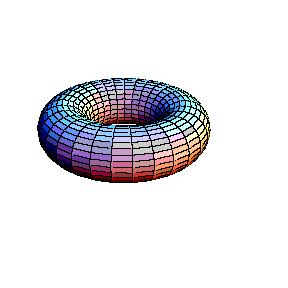 2016.07.06.
Kissné Császár Erzsébet, Gyöngyösi Berze Nagy János Gimnázium
30
Andrew Wiles
Goro Shimura (1930-
Yutaka Taniyama (1927-1958)
2016.07.06.
Kissné Császár Erzsébet, Gyöngyösi Berze Nagy János Gimnázium
31
[Speaker Notes: japánok, jó barátok, Taniyama 31 évesen öngyilkos lett]
Andrew Wiles
Taniyama és  Shimura elsődleges kutatási témája: a moduláris formák 
végtelenül szimmetrikus alakzatok (moduláris műveleteket 		végezve rajtuk, önmagukat kapjuk vissza)
elképzelésükhöz négydimenziós hiperbolikus tér szükséges
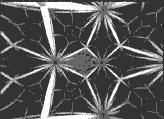 a moduláris formák mindegyike ugyanazokból az alapelemekből épül fel, ezek: M1, M2, M3, M4,… 
egy konkrét moduláris formára pl.. M1=1, M2=3, M3=2, …     M sorozat
2016.07.06.
Kissné Császár Erzsébet, Gyöngyösi Berze Nagy János Gimnázium
32
Andrew Wiles
Taniyama és  Shimura sejtés: (1950)
a moduláris és az elliptikus világ egyesíthető 
minden elliptikus görbe egy moduláris forma és fordítva
minden E sorozatnak megfeleltethető egy M sorozat és fordítva
1984: Gerhard Frey: 
feltéve, hogy a Fermat-sejtés hamis, a Fermat egyenletet elliptikus egyenletté változtatta
1986: Ken Ribet (Berkeley Egyetem, Kalifornia) és Barry Mazur:
  Frey elliptikus egyenlete nem moduláris
Ha igaz a Taniyama és  Shimura sejtés, akkor igaz a nagy Fermat-sejtés is!
2016.07.06.
Kissné Császár Erzsébet, Gyöngyösi Berze Nagy János Gimnázium
33
[Speaker Notes: Gerhard Frey szintén a Fermat tétel megoldását kereste, de kicsit más megközelítésből. Feltételezte, hogy Fermat téved. Ha feltételezzük, hogy az egyenletnek van megoldása, akkor azokat a megoldásokat ábrázolni tudjuk egy elliptikus görbén. Ez a görbe azonban elsőre nem tűnik modulárisnak..
Frey azonban nem tudta ezt bizonyítani. Ken Ribet: 18 havi munka]
Andrew Wiles
1980: Amerika: Princeton Egyetem
1986-ban Ken Ribet bejelentése után Andrew Wiles nagy erőkkel megkezdte munkáját, hogy bebizonyítsa a Taniyama és  Shimura sejtést:
18 hónapig tanulmányozott minden forrást, ami az elliptikus egyenletekhez és a moduláris formákhoz kapcsolódott
egyedül és titokban dolgozott (csak így koncentrálhat)
csak Nada, a felesége ismerte a titkát 
egy év után elhatározta, hogy a teljes indukcióra épít (dominóelv)
Iwasawa elmélet –elliptikus egyenleteket elemzi- módosítása
felhasználta Galois csoportelméletét a végtelen sok végtelen hosszú dominósorra
2016.07.06.
Kissné Császár Erzsébet, Gyöngyösi Berze Nagy János Gimnázium
34
[Speaker Notes: Hilbert azt mondta, 3 évig csak tanulnia kellene, hogy nekifogjon a biz-nak, ami amúgy is reménytelen. Teljes indukció: végtelen sok dominó,: ha az első ledől, ledönti az összeset. Galois 21 évesen párbajban meghal:utolsó éjszkáján lejegyzi nagyszerű gondolatait]
Andrew Wiles
1991 Boston: az elliptikus görbék nagy konferenciája: Kolyvagin-Flach módszer megismerése,  majd továbbfejlesztése (felhagy az Iwasawa elmélettel) 
bizonyos  egyenleteknél működött a módszer, elindult a dominóhatás, míg másoknál nem
1993. Nick Katz ( Princetoni Egyetem) beavatása: előadás-sorozat, amin ketten maradnak




egy Mazur cikk segítségével befejezi a bizonyítást, működik a teljes indukció
2016.07.06.
Kissné Császár Erzsébet, Gyöngyösi Berze Nagy János Gimnázium
35
[Speaker Notes: közben két gyermeke születik; problémára összpontosítás, ellazulás, tudatalattiból új ötletek]
Andrew Wiles
1993: hét év után elkészül!
1993 június: szülővárosa: Cambridge: Isaac Newton Intézet: három előadás, a harmadikon jelenti be: hatalmas érdeklődés, siker
érzései vegyesek: „ saját magamból  kitéptem  egy darabot”
Ken Ribet:  „ olyan egyszer adódik az életben, hogy valaki egy előadáson bejelenti, megoldott egy 350 éve megoldatlan problémát…Istenem, mi most egy történelmi esemény szemtanúi voltunk!”
megkezdődött a bizonyítás ellenőrzése: az Inventiones Mathematicae folyóiratnál jelent meg, 200 oldal: hat részre szedték, hat bíráló
Nick Katz az egyik bíráló, augusztusban hibát talál az általa már ismert bizonyításban
2016.07.06.
Kissné Császár Erzsébet, Gyöngyösi Berze Nagy János Gimnázium
36
[Speaker Notes: Coates, Mazur, Ribet, Kolyvagin ott vannak az előadáson]
Andrew Wiles
egy évig keresi a hibát, mert kiderült, hogy a Kolyvagin-Flach módszer nem működik minden esetben 
teljes titoktartás, csak a bírálók tudják
decemberben közli, hogy a bizonyítás tökéletesítésre szorul
1994. január: meghívja volt tanítványát, az egyik bírálót, Richard Taylor-t, dolgozzanak együtt



1994. szeptember: az elvetett Iwasawa elmélettel együtt a bizonyítás teljes
1994. október 6-án, felesége születésnapján átadja neki a kéziratot
1995. május: Annals of Mathematics, 130 oldal
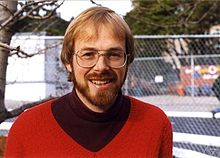 2016.07.06.
Kissné Császár Erzsébet, Gyöngyösi Berze Nagy János Gimnázium
37
[Speaker Notes: Richard Taylor (1962-; áprilisi tréfaként megjelenik, hogy bebizonyították a Fermat-sejtést]
Andrew Wiles
fontosabb díjai:

1996. március: Wolf-díj (megosztva: Langlands)	 (100 000 dollár)

1997. június: Wolfskehl-díj (50 000 dollár)

2016: Ábel díj

lovaggá ütötték
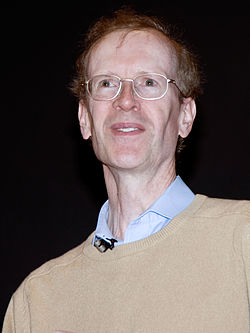 2016.07.06.
Kissné Császár Erzsébet, Gyöngyösi Berze Nagy János Gimnázium
38
Összegzés
Wiles  megtalálta a matematika szent Grálját, gyerekkori álma, szenvedélye valósággá vált
szorgalom, kitartás, türelem fontossága
Ken Ribet szerint  a bizonyítás a modern matematika szintézise és a jövendő kutatások ösztönzője
a Taniyama és  Shimura sejtés bizonyítása révén Wiles egységesítette az elliptikus és moduláris világot, így sok más bizonyítás előtt is rövidebb út nyílt, továbbá hidat vert teljesen különböző matematikai területek között
nagy lépés a Langlands program felé, ami a matematika egységesítését tűzte ki célul
lehet, létezik frappánsabb bizonyítás is          kihívás
2016.07.06.
Kissné Császár Erzsébet, Gyöngyösi Berze Nagy János Gimnázium
39
Forrás: 

	Simon Singh: A nagy Fermat-sejtés ( Park Könyvkiadó)
Köszönöm a figyelmet!
2016.07.06.
Kissné Császár Erzsébet, Gyöngyösi Berze Nagy János Gimnázium
40